Chap 2 – Internal AuditModelling with PAMAssesment andControlling
Dr. Ir. Yeffry Handoko Putra
MAGISTER SISTEM INFORMASI
Definition
Internal auditing is an independent, objective assurance and consulting activity designed to add value and improve an organization’s operations. It helps an organization accomplish its objectives by bringing a systematic, disciplined approach to evaluate and improve the effectiveness of risk management, control, and governance processes (IPPF)
IPPF : International Professional Practices Framework
Who perform internal audit?
performed by employees of the organization (or contractors hired to work on the organization’s behalf) subject to the audits, following plans, procedures, and criteria chosen by the organization
Many of the same standards and sources of guidance influence internal and external IT auditing
Source of Audit
Audit Program Structure 
Procedure and Protocols
Area of Audit Focus
Auditor Practice and Qualification
Independence and objectivity
Independence is the freedom from bias, outside control, or authority that, in an internal auditing context, ensures that the audit program is neither responsible for nor beholden to the parts of the organization it audits and, similarly, that individual auditors do not work for projects, operational functions, or business units that they audit
Objectivity in audit practices connotes more than independence—an objective auditor makes judgments based on evidence, is free from conflicts of interest with the subjects of auditing activities, and is able to act with impartiality
Establishing the IT audit program
The audit program is the formally defined department, business unit, or function within an organization responsible for planning, performing, and reporting the results of all internal audit activities. 

The scope of operations for an internal audit program typically comprises all types of audits the organization conducts, including financial and non-IT operational audits as well as audits of IT controls, procedures, environments, and capabilities.
Establishing the IT audit program
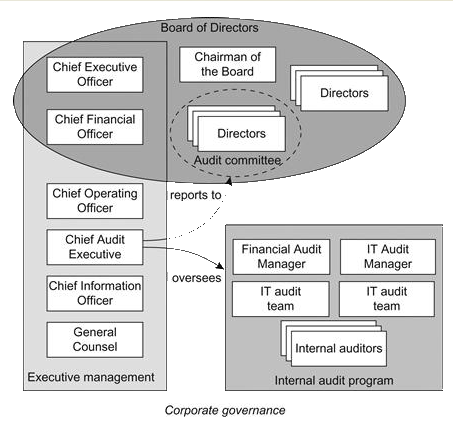 Internal Audit Roles and Responsibilities
Internal Audit Roles and Responsibilities
Internal Audit Roles and Responsibilities
Internal Audit Roles and Responsibilities
Internal Audit Roles and Responsibilities
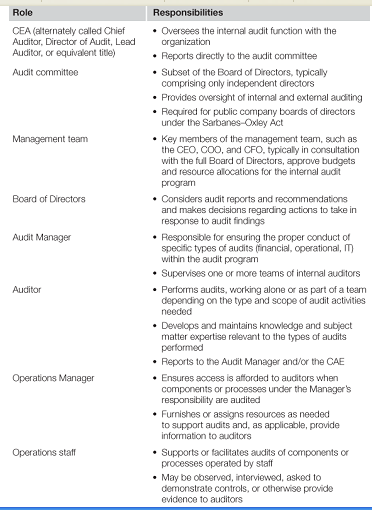 Internal audit program charter
The audit program charter describes the purpose of the internal audit program, including external and internal needs the program is intended to address and, in particular, the relationship between the audit program and governance, risk management, compliance, and other enterprise management functions. 
No matter where the internal audit program is positioned within the structure of the organization, its existence, purpose, and authority needs to be formally documented and communicated throughout the organization to help ensure that internal auditing activities are viewed in the proper context. 
Organizations that do not communicate this type of information about their internal audit programs are likely to encounter misperceptions or fear about internal audits and may find operations personnel hesitant or resistant to cooperate with auditors.
The internal IT audit program’s responsibilities include defining strategic and operational planning, selecting auditing tools, procedures and resources, conducting audits and reporting their results, and ensuring audit program quality.

Internal IT auditing has its own domain-specific principles, practices, assumptions, and vocabulary, all of which may be well understood by personnel working within the audit program but less familiar to others in the organization who interact with auditors.
Benefits of internal IT auditing
supporting corporate IT governance, risk management, and compliance programs;
verifying adherence to organizationally defined policies, procedures, and standards;
satisfying requirements to achieve or maintain process maturity, quality management, or internal control certification;
adding formality to or increasing the rigor of self-assessment processes and activities; and
preparing for or “shadowing” anticipated external audits.
Process Assessment Model –PAM : Audit Process Example (COBIT 5)
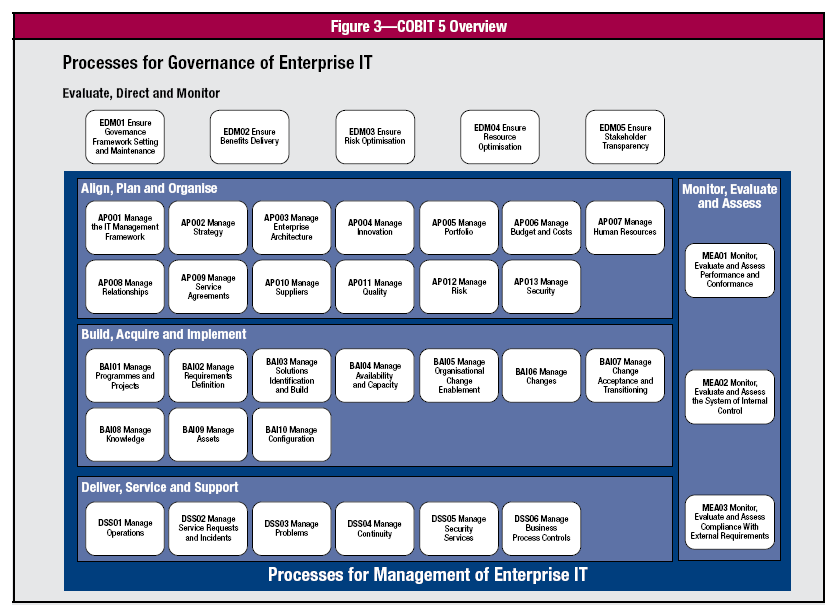 The COBIT 5 process reference model (PRM) is composed of 37 processes describing a life cycle for governance and management of enterprise IT
Terms and Definition in COBIT 5
For the purposes of this document, the terms and definitions given in ISO/IEC 15504-1 apply. Key definitions include:
Attribute indicator—An assessment indicator that supports the judgement of the extent of achievement of a specific process attribute (ISO/IEC 15504:1, 3.16)
Base practice—An activity that, when consistently performed, contributes to achieving a specific process purpose (ISO/IEC 15504:1, 3.17)
 Capability dimension—The set of elements in a process assessment model explicitly related to the Measurement Framework for Process Capability (ISO/IEC 15504:1, 3.18)
Capability indicator—An assessment indicator that supports the judgement of the process capability of a specific process (ISO/IEC 15504:1, 3.19)
Terms and Definition in COBIT 5
Generic practice—An activity that, when consistently performed, contributes to the achievement of a specific process attribute (ISO/IEC 15504:1, 3.22)
Performance indicator—An assessment indicator that supports the judgment of the process performance of a specific process (ISO/IEC 15504:1, 3 26)
Note: A performance indicator is an attribute indicator for Process Attribute 1.1 for a specific process. (ISO/IEC 15504:2)
Process assessment model—A model suitable for the purpose of assessing process capability, based on one or more process reference models (ISO/IEC 15504:1, 3.33)
Process attribute—A measurable characteristic of process capability applicable to any process (ISO/IEC 15504:1, 3.31)
Process attribute rating—A judgement of the degree of achievement of the process attribute for the assessed process (ISO/IEC 15504:1, 3.32)
Terms and Definition in COBIT 5
Process capability—A characterization of the ability of a process to meet current or projected business goals (ISO/IEC 15504:1, 3.33)
Process capability level—A point on the six-point ordinal scale (of process capability) that represents the capability of the process, each level building on the capability of the level below (ISO/IEC 15504:1, 3.36)
Process capability level rating—A representation of the achieved process capability level derived from the process attribute ratings for an assessed process (ISO/IEC 15504:1, 3.37)
Process outcome—An observable result of a process (ISO/IEC 15504:1, 3.44)
Note: An outcome is an artefact, a significant change of state or the meeting of specified constraints.
Terms and Definition in COBIT 5
Process purpose—The high-level measurable objectives of performing the process and the likely outcomes of effective implementation of the process (ISO/IEC 15504:1, 3.47)
Process reference model—A model composed of definitions of processes in a life cycle described in terms of process purpose and outcomes, together with an architecture describing the relationships amongst the processes (ISO/IEC 15504:1, 3.48)
 Work product—An artefact associated with the execution of a process (ISO/IEC 15504:1, 3.55)
Level 0 Incomplete process—The process is not implemented or fails to achieve its process purpose. At this level, there is little or no evidence of any systematic achievement of the process
purpose.
• Level 1 Performed process (one attribute)—The implemented process achieves its process purpose.
• Level 2 Managed process (two attributes)—The previously described performed process is now implemented in a managed fashion (planned, monitored and adjusted) and its work products
are appropriately established, controlled and maintained.
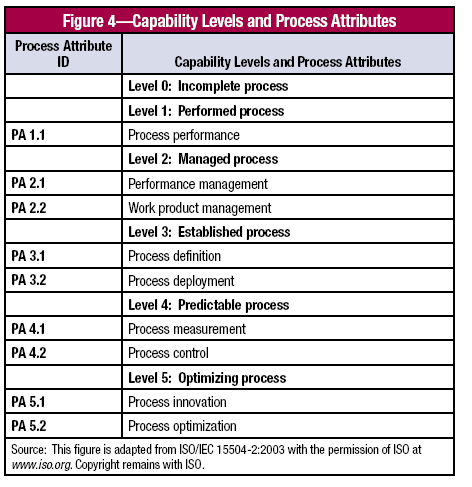 • Level 3 Established process (two attributes)— The previously described managed process is now implemented using a defined process that is capable of achieving its process outcomes.
• Level 4 Predictable process (two attributes)—The previously described established process now operates within defined limits to achieve its process outcomes.
• Level 5 Optimizing process (two attributes)—The previously described predictable process is continuously
improved to meet relevant current and projected business goals
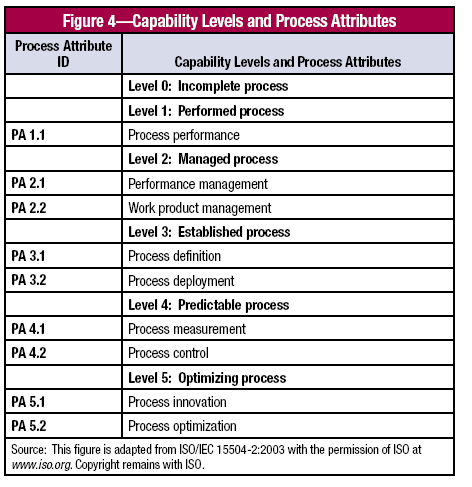 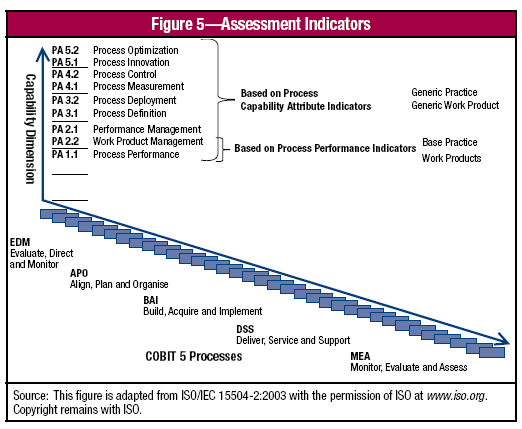 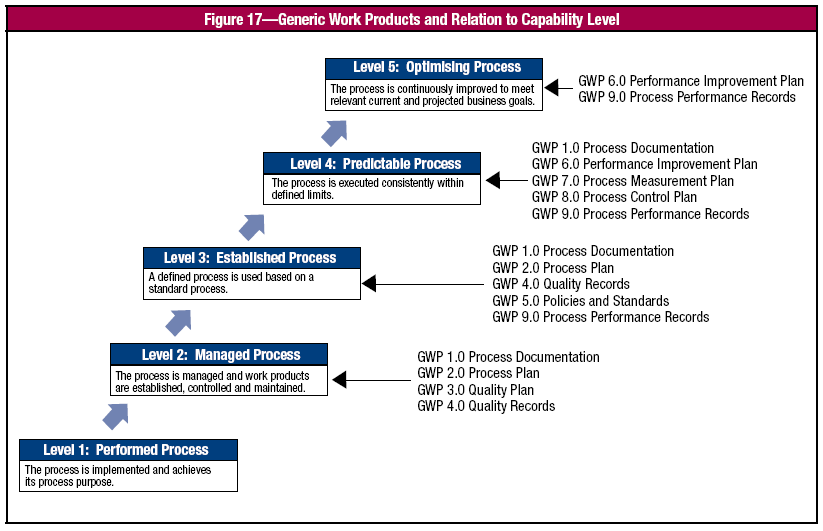 Rating Scale
N—Not achieved. There is little or no evidence of achievement of the defined attribute in the assessed process.
P— Partially achieved. There is some evidence of an approach to, and some achievement of, the defined attribute in the assessed process. Some aspects of achievement of the attribute may be unpredictable.
L— Largely achieved. There is evidence of a systematic approach to, and significant achievement of, the defined attribute in the assessed process. Some weakness related to this attribute may exist in the assessed process.
F— Fully achieved. There is evidence of a complete and systematic approach to, and full achievement of, the defined  attribute in the assessed process. No significant weaknesses related to this attribute exist in the assessed process.
Rating Level
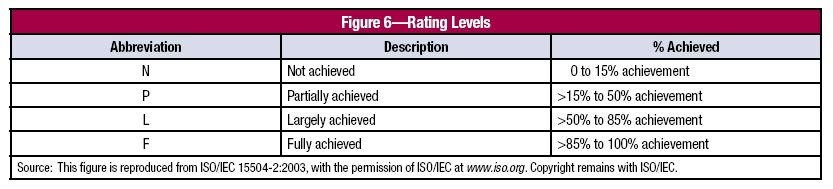 Input and Output
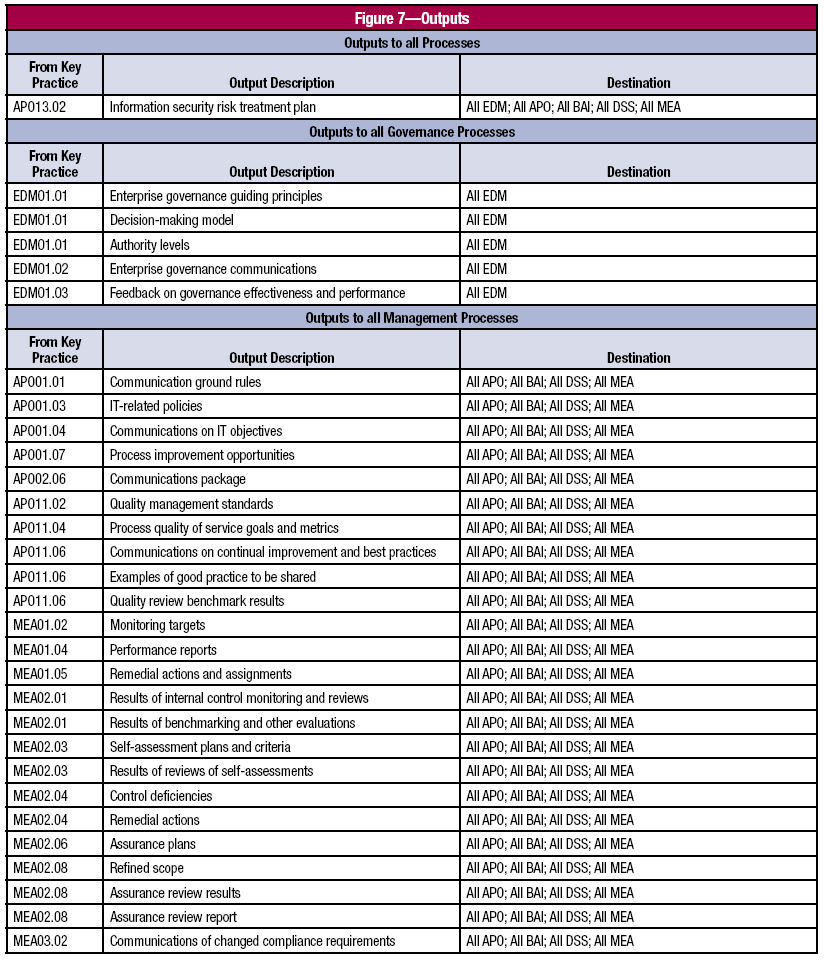 How to fill the input output?Example for : Deliver, Service and Support (DS)
01 Manage operations.
02 Manage service requests and incidents.
03 Manage problems.
04 Manage continuity.
05 Manage security services.
06 Manage business process controls.
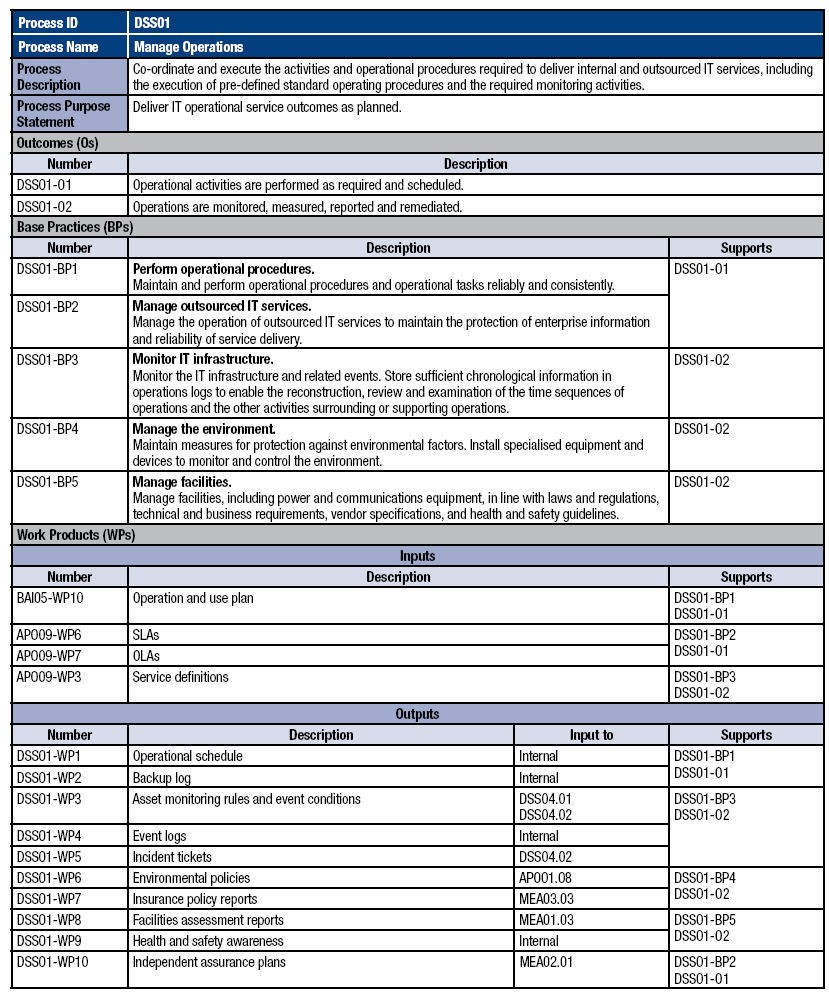 Process Capability Indicators
Level 1—Performed Process
PA 1.1 Process Performance—A measure of the extent to which the process purpose is achieved. Full achievement of this
attribute results in the process achieving its defined outcomes, as shown in fig
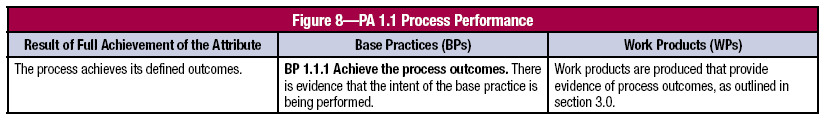 Level 2—Managed Process
Process Performance is now implemented in a managed fashion (planned, monitored and adjusted) and its work products  are appropriately established, controlled and maintained.
PA 2.1 Performance Management—A measure of the extent to which the performance of the process is managed. As a result of full achievement of this attribute:
a. Objectives for the performance of the process are identified.
b. Performance of the process is planned and monitored.
c. Performance of the process is adjusted to meet plans.
d. Responsibilities and authorities for performing the process are defined, assigned and communicated.
e. Resources and information necessary for performing the process are identified, made available, allocated and used.
f. Interfaces between the involved parties are managed to ensure effective communication and clear assignment of responsibility.
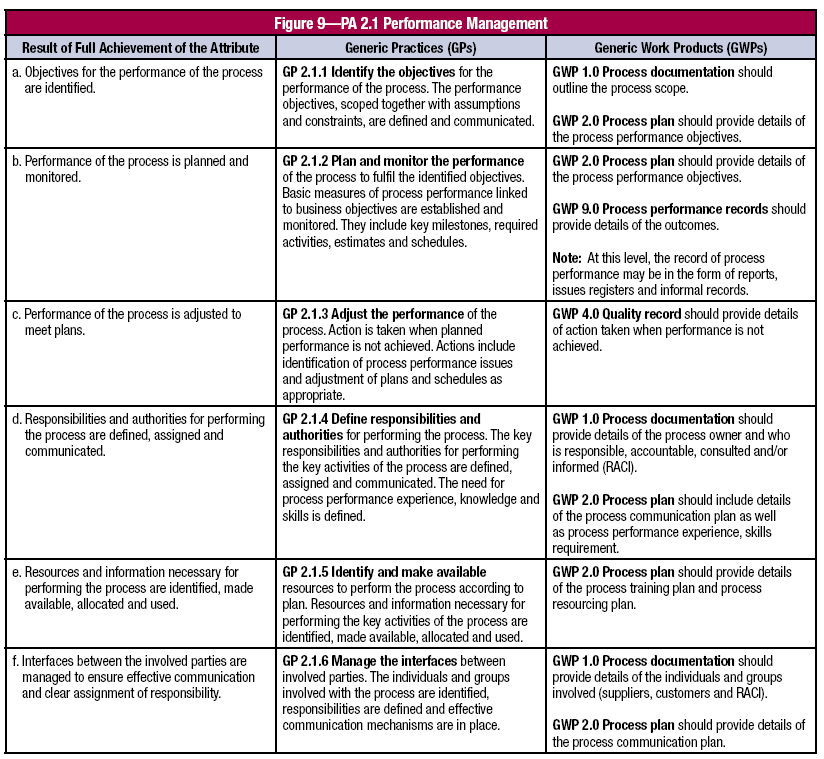 PA 2.2 Work Product Management—A  measure of the extent to which the work products produced by the process are appropriately managed. The work products referred to in this clause are those that result from the achievement of the process outcomes. As a result of full achievement of this attribute:
a. Requirements for the work products of the process are defined.
b. Requirements for documentation and control of the work products are defined.
c. Work products are appropriately identified, documented and controlled.
d. Work products are reviewed in accordance with planned arrangements and adjusted as necessary to meet requirements.
Note: Requirements for documentation and control of work products may include requirements for the identification of changes and revision status, approval and re-approval of work products, and the creation of relevant versions of applicable
work products available at points of use.
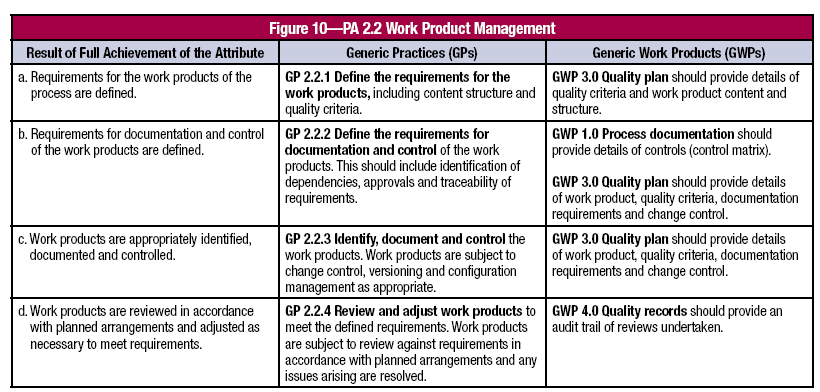 Level 3—Established Process
PA 3.1 Process Definition—A measure of the extent to which a standard process is maintained to support the deployment of the defined process. As a result of full achievement of this attribute:
a. A standard process, including appropriate tailoring guidelines, is defined that describes the fundamental elements that must be incorporated into a defined process.
b. The sequence and interaction of the standard process with other processes are determined.
c. Required competencies and roles for performing a process are identified as part of the standard process.
d. Required infrastructure and work environment for performing a process are identified as part of the standard process.
e. Suitable methods for monitoring the effectiveness and suitability of the process are determined.
Note: A standard process may be used as is when deploying a defined process, in which case tailoring guidelines would
not be necessary.
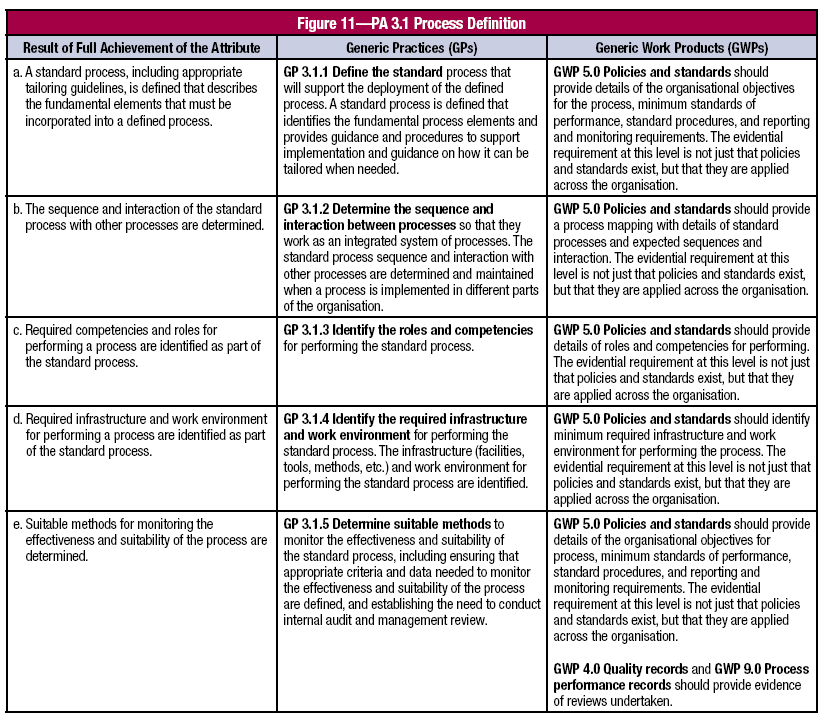 PA 3.2 Process Deployment—A measure of the extent to which the standard process is effectively deployed as a defined process to achieve its process outcomes. As a result of full achievement of this attribute:
a. A defined process is deployed based on an appropriately selected and/or tailored standard process.
b. Required roles, responsibilities and authorities for performing the defined process are assigned and communicated.
c. Personnel performing the defined process are competent on the basis of appropriate education, training and experience.
d. Required resources and information necessary for performing the defined process are made available, allocated and used.
e. Required infrastructure and work environment for performing the defined process are made available, managed and maintained.
f. Appropriate data are collected and analysed as a basis for understanding the behaviour of the process, to demonstrate its suitability and effectiveness, and to evaluate where continuous improvement of the process can be made.

Note: Competency results from a combination of knowledge, skills and personal attributes that are gained through
education, training and experience.
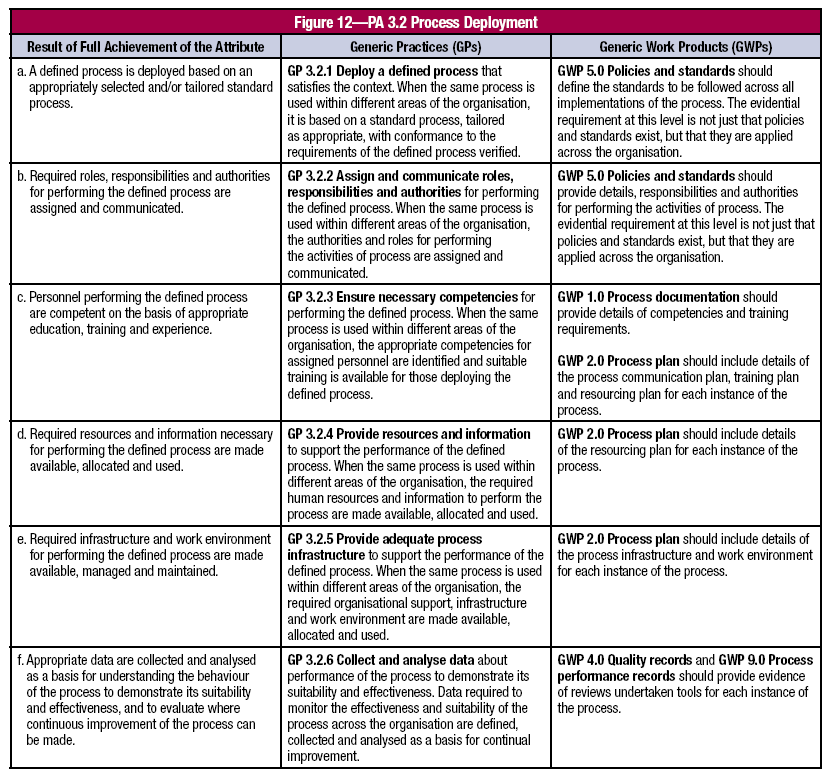 Controlling / implementation assesment result
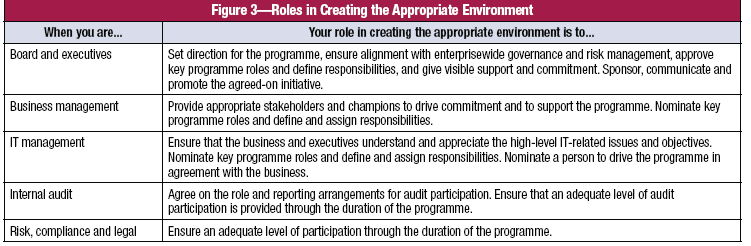 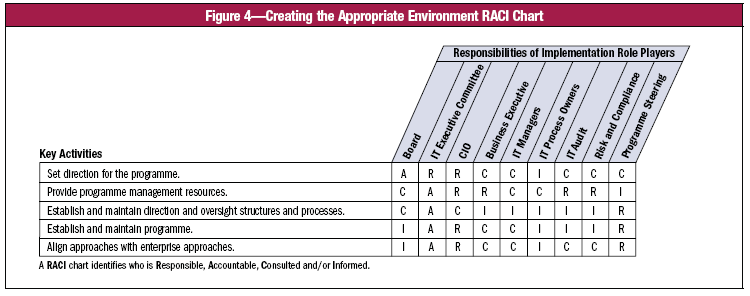 Internal Stakeholders
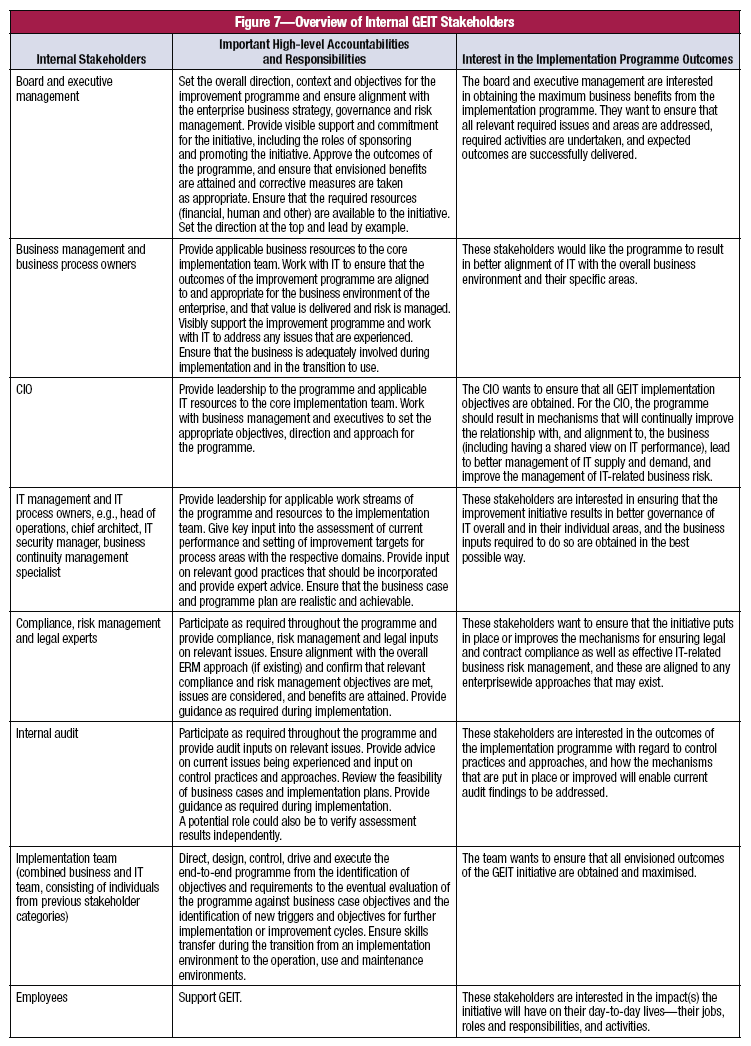 Applying a Continual Improvement Life Cycle Approach
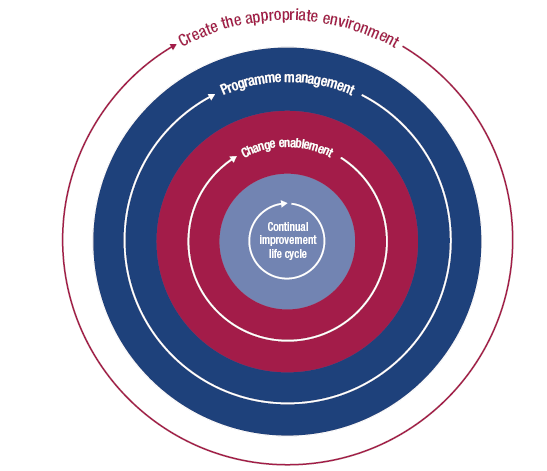 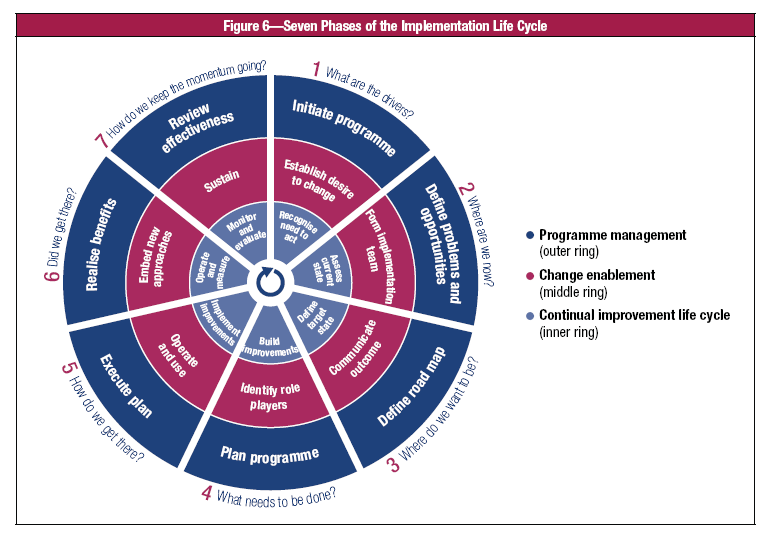 What are the drivers?
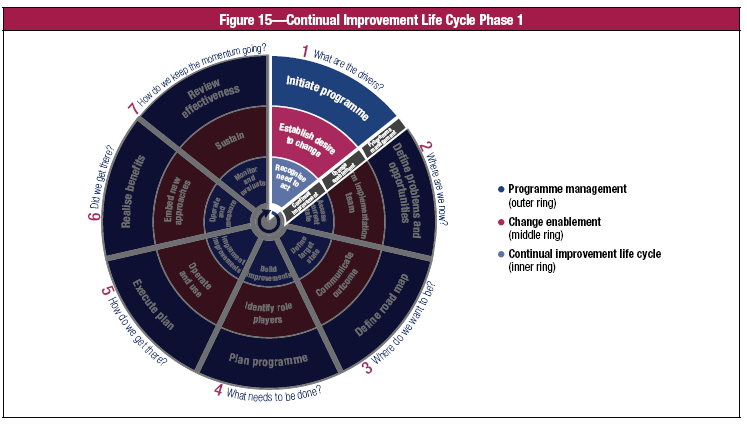 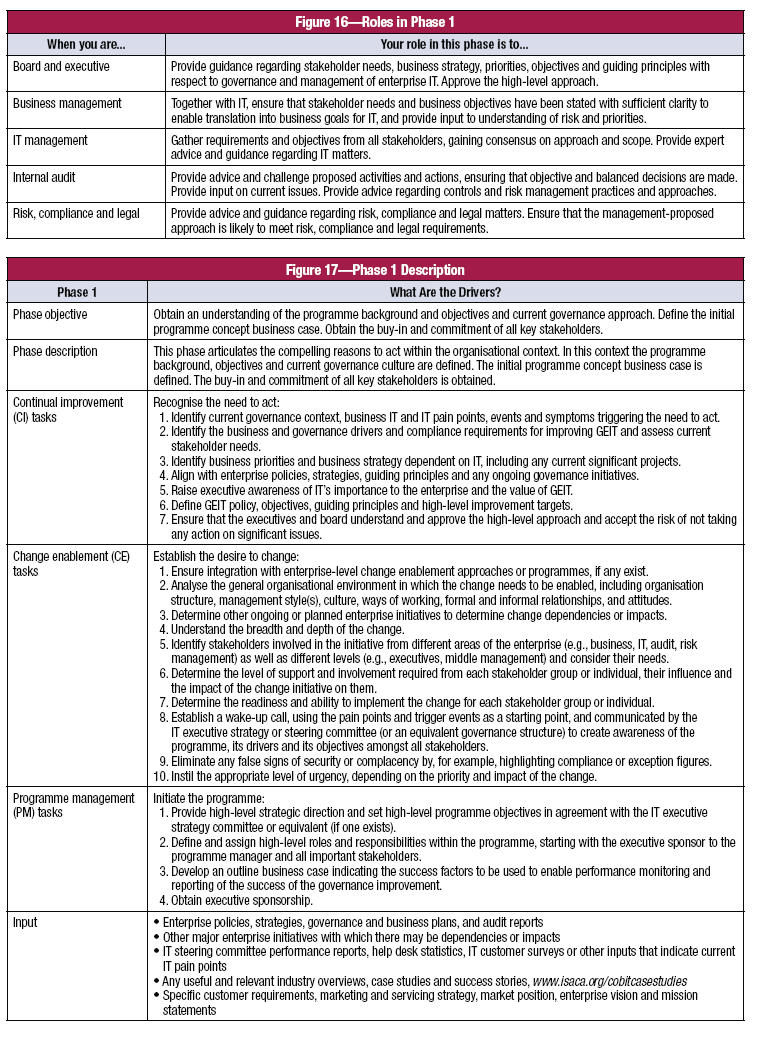 Where are we now?
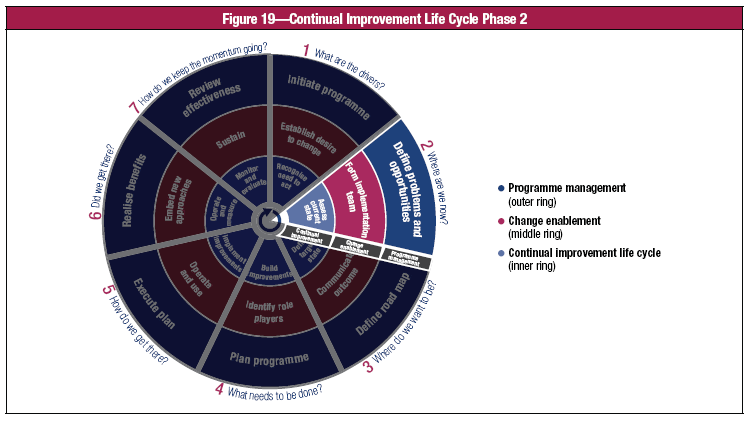 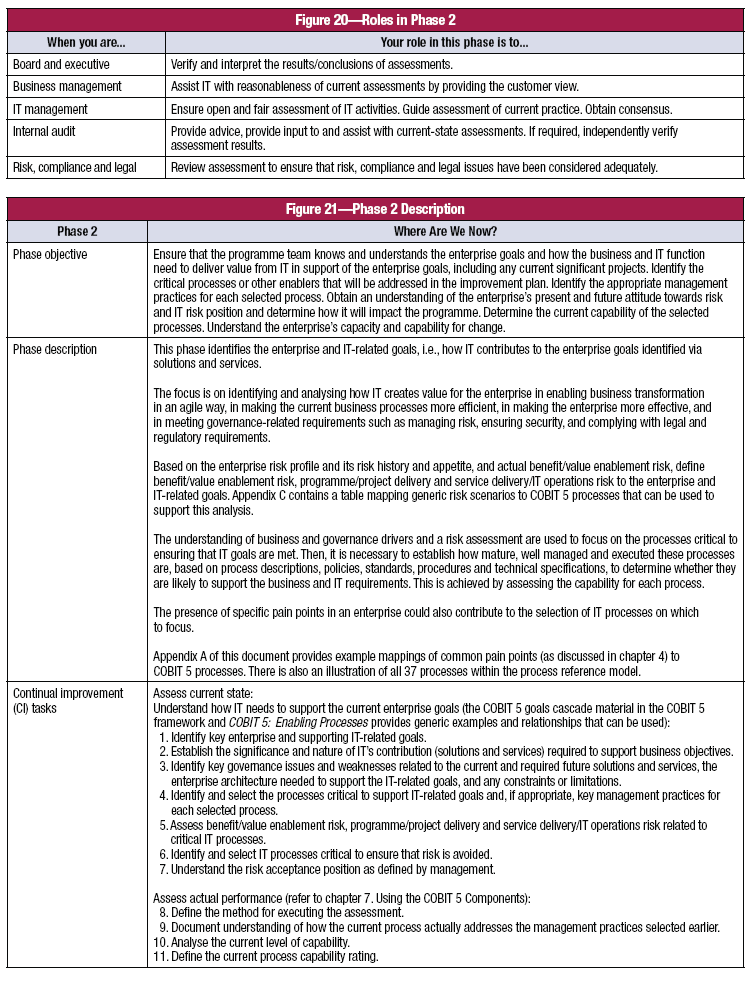 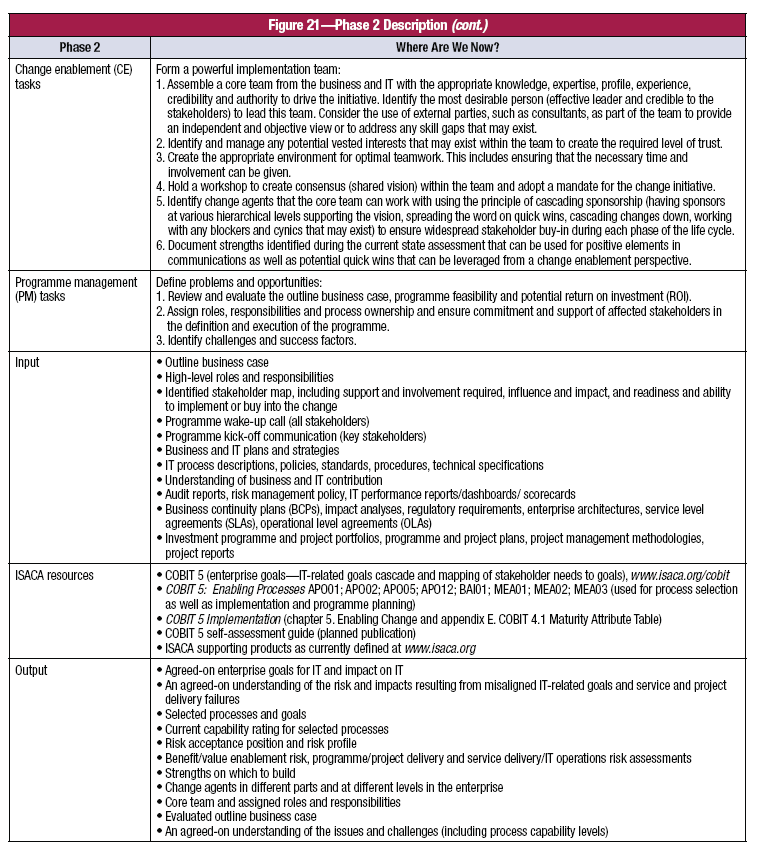 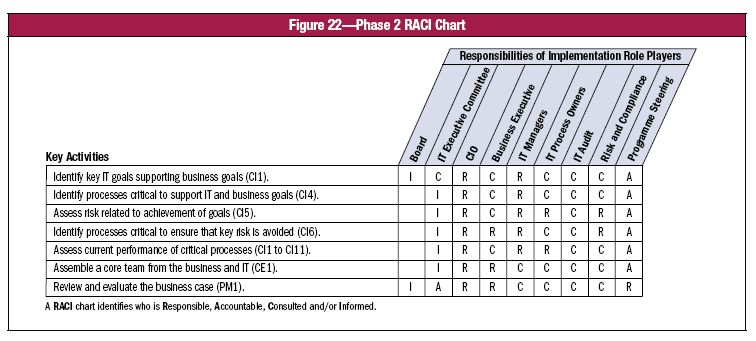